Physics 3 – Sept 5, 2019
P3 Challenge –
1) Determine the a)amplitude, b)period, and c) frequency for this block. then. 
2) If the spring constant is 6.0 N/m, what is the a) total energy of the system and b) the maximum speed of the block.
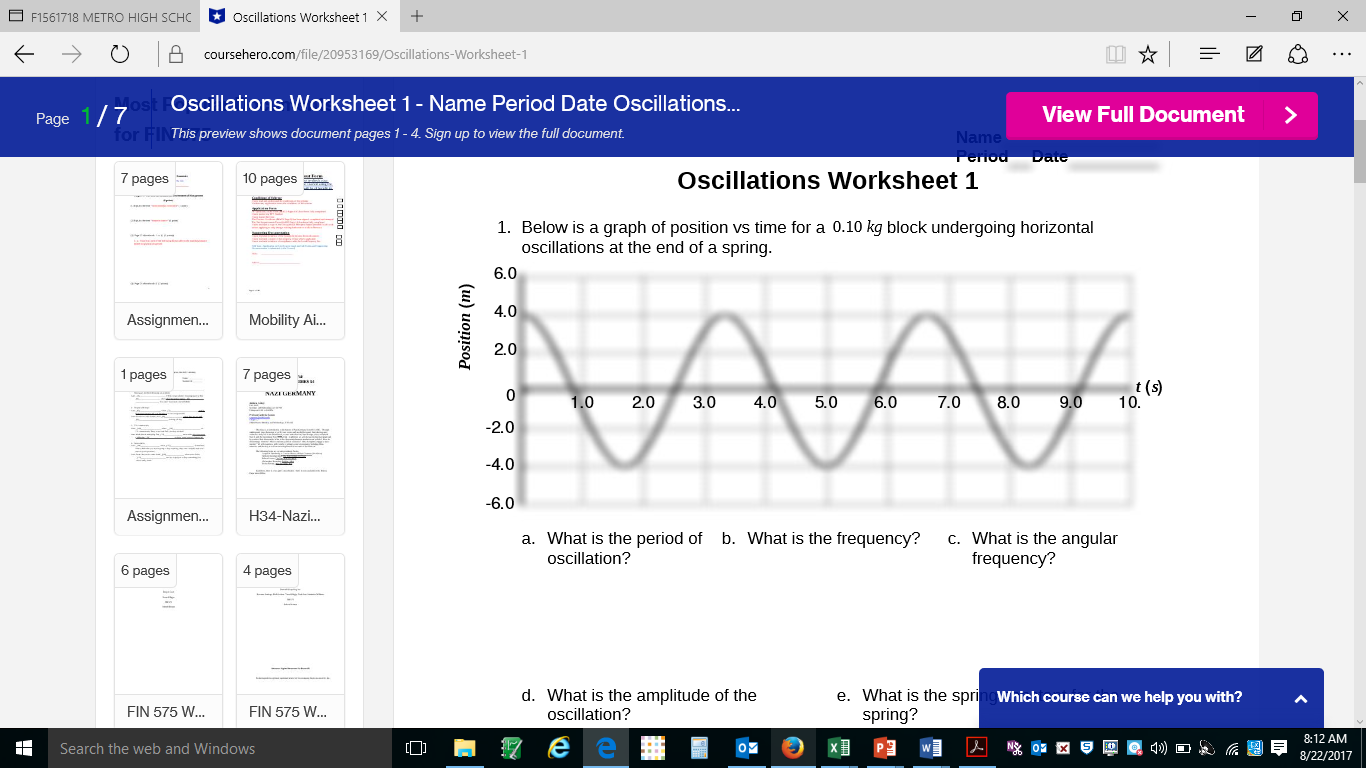 Objectives/Agenda
Objective:  More about Oscillations (some HL content, but just cool)
Agenda: 
Homework Review
Pendulums
Damping
Resonance
Assignment: Pendulum WS
Pendulums
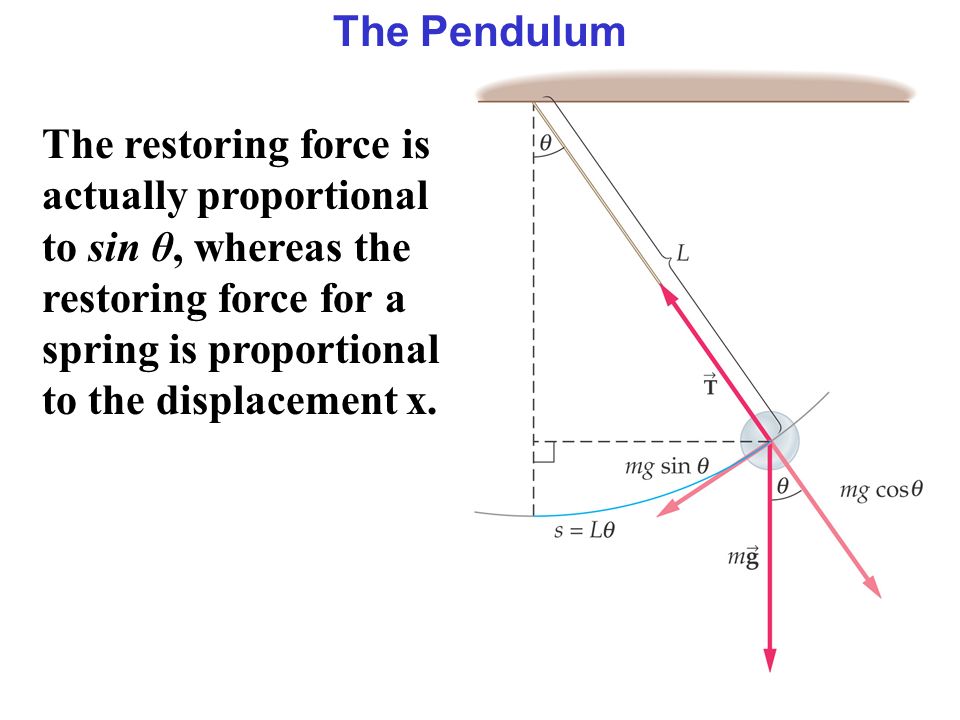 Another restorative force creating an oscillation.
The net force =  – mgsinθ
 θ = s/L    angular displacement in radians
Is net force proportional to and opposite to θ??
F = – mg sin (s/L) = – mg (s/L)
sinx ~ x only at small angles.  (compare sine curve to y=x)
Therefore, for pendulums with small angles of displacement we can use the generic cosine/sine modeling for oscillation
Pendulums
F = ma = – mg (x/L) 
a =  – g (x/L)    for small angles
a =  – ω2 x	 From general oscillations
Therefore, – g (x/L) = – ω2 x 		x cancels for all values of x
	g/L =  ω2 
Solve for ω, substitute into T = 2π/ ω   gives equation in data booklet for period.
Problems
1. What is the length of a pendulum that has a period of 1.00 second?
Calculate the percentage increase in the period of a pendulum when the length is increased by 4.00%. What is the new period?

2. A spring is brought to the international space station and used as a balance. If a 1.000 kg  mass oscillates with a 0.250 sec period, what is the mass of an object that oscillates 13 times in 10 seconds when suspended from the spring?
Damped Oscillations
Very few naturally occurring oscillations are SHM. Most will eventually come to stop due to a loss of energy due to some external force like friction. 
When oscillations do occur with a regular period, but with a decreasing amplitude (and therefore energy), this is damped oscillation.
The amplitude decreases exponentially, such that the same percentage of energy is lost each cycle.
Types of Oscillations and Damping
https://www.youtube.com/watch?v=sk6Alk1ciJw Types of Oscillations: Free SHM, Damped and Unstable demos
Three types of damping:
Underdamped: oscillations occur with a regular period but with a decreasing amplitude as energy is lost until it comes to stop.
Critical damped: No oscillations occur and it comes to stop in exactly one period (of SHM).
Overdamped: No oscillations occur and it comes to stop at some time after the one period time.
https://www.youtube.com/watch?v=99ZE2RGwqSM Demo of underdamped, critical damped, overdamped
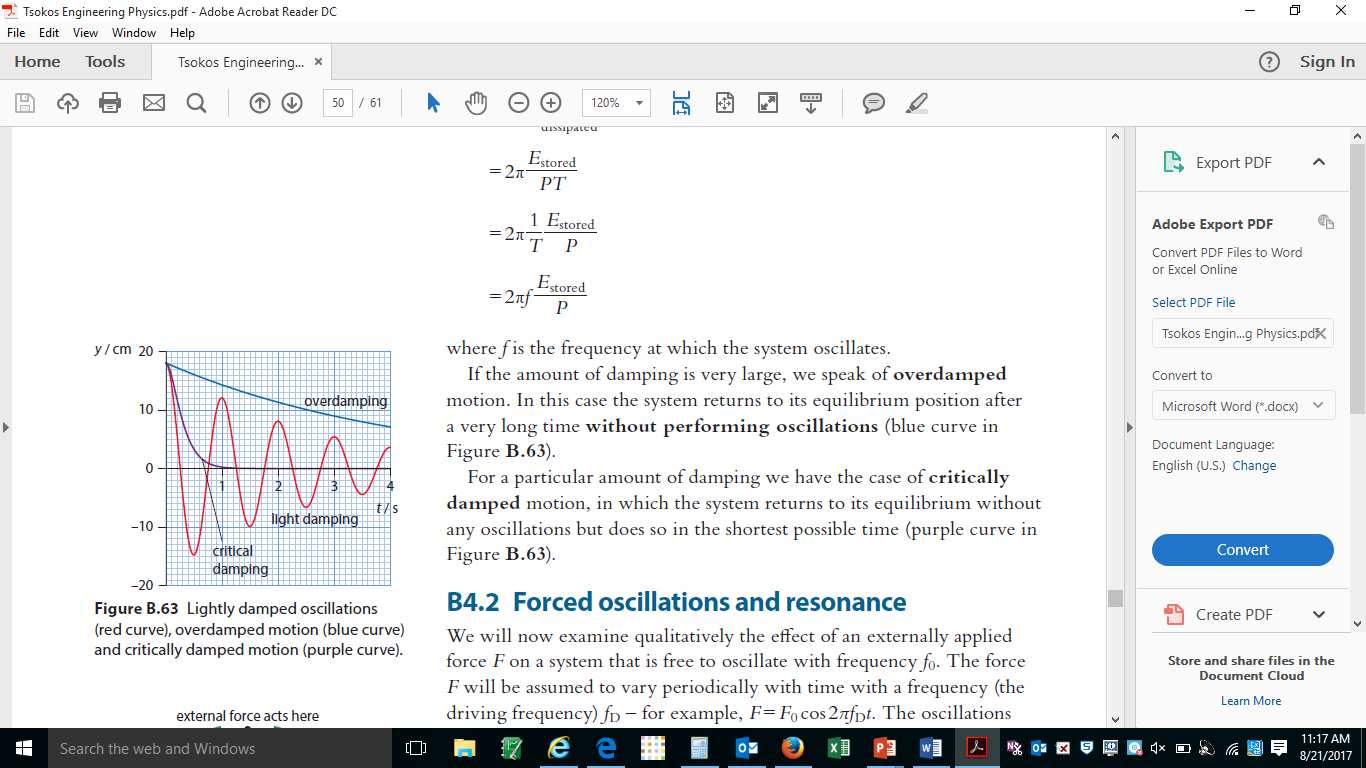 Forced/Driven Oscillations
One way real world SHM machines can be operated is by using a forced or driven oscillation. 
The strategy here is to add a small periodic external force fd that balances the energy lost to undamping such that the net result is SHM.
Consider a mass hanging on a string subjected to a periodic external force applied to the top of the string with a frequency of fD. 
“In general, once the external force is applied, the system eventually starts oscillating at the driving frequency fD. This is true whether the system is initially at rest or initially oscillating at its own frequency.”
Resonance
The amplitude of the motion will be largest at the natural frequency of the system.
The state in which the frequency of an externally applied periodic force equals the natural frequency of a system is called resonance. This results in oscillations with large amplitude.
Examples of Resonance:
Bumps on the road matching rotation of tires creating loud irritating noise. (An invention by an alumni from a school where I taught)
Microwaves matching the way that water molecules rotate and resonating resulting in a large transfer of wave amplitude / energy and heat
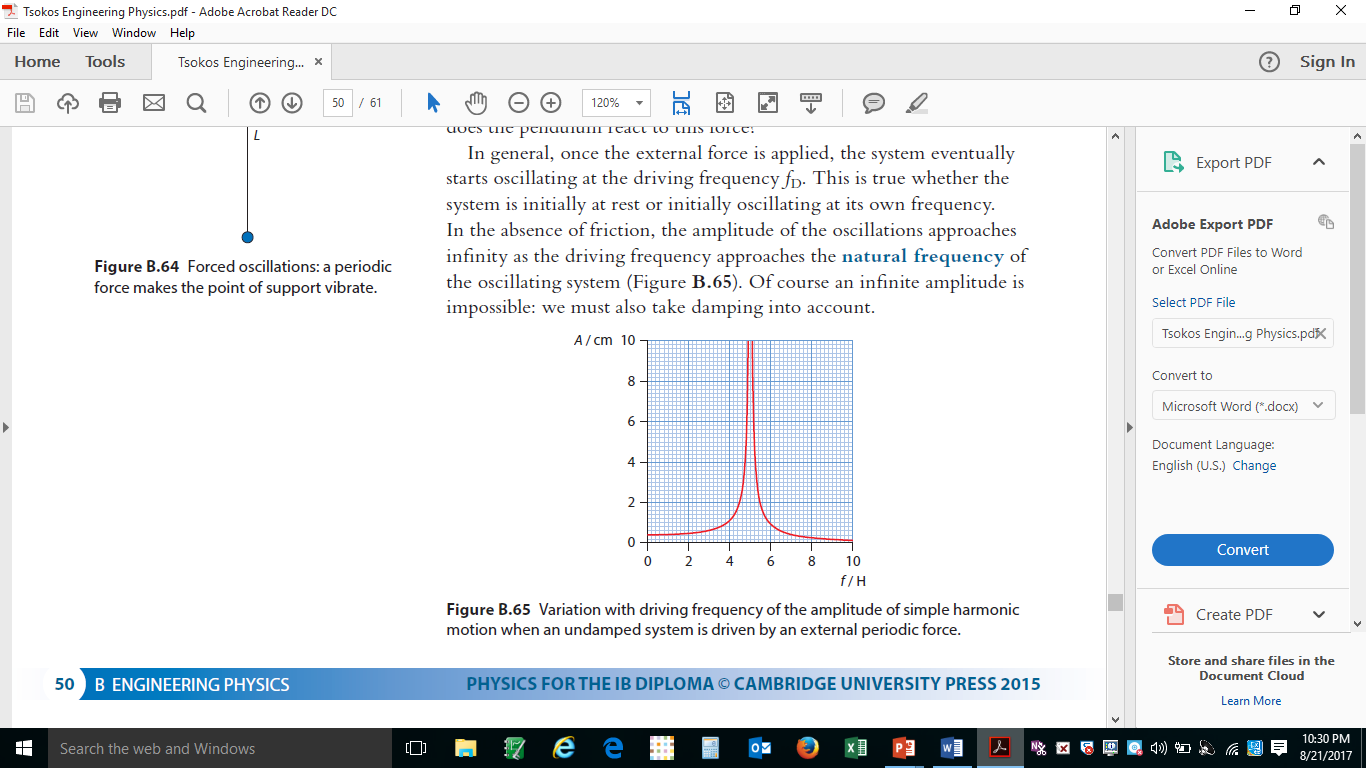 Resonance
More examples of resonance
MRI – Magnetic Resonance Imaging – All of the organic molecules in your cells, specifically the C and H atoms have small little magnetic fields that come into resonance with the large external magnetic field that the physician has you lie within.  Your atoms resonate and give off energy that can be scanned as an image.
https://www.youtube.com/watch?v=lXyG68_caV4 Resonance gone amok! The Tacoma Narrows Bridge disaster footage.
https://www.youtube.com/watch?v=OhwLojNerMU Airplane wing flutter has similar issues
https://www.youtube.com/watch?v=wvJAgrUBF4w Sound resonance visualized
Exit Slip - Assignment
Exit Slip- Describe the differences between underdamped, critical damped and overdamped oscillations. 
What’s Due?  (Pending assignments to complete.)
Pendulums WS
What’s Next?  (How to prepare for the next day)
Read Opt B.1.1 – B.1.3